Ders 5Devre Bağlantıları
Öğr. Gör. Gökhan MANAV
Dersimizin Konuları
Elektriğin Temelleri *
Temel Devreler *
Op-Amp Devreleri *
Dijital Arayüz
Analog Arayüz
Güç arayüzü

Temel konular olup Elektronik kökenli öğrencilerin bu konuları zaten bildikleri kabul edilmiştir. Ders süresini etkili kullanabilmek için bu konulara burada tekrar değinmeyeceğiz . 
Eğer bu konularda eksik olduğunuzu düşünüyorsanız Temel Elektronik kapsamında mutlaka bir kitap okumalısınız.
Bağdaştırıcı Devre
İki devrenin birbirine bağlanması gerekmektedir. 
İki devre arasındaki giriş ve çıkış empedans değerlerini ve/veya gerilim seviyelerinin ayarlamak için ilave bir devreye ihtiyaç duyulabilir.
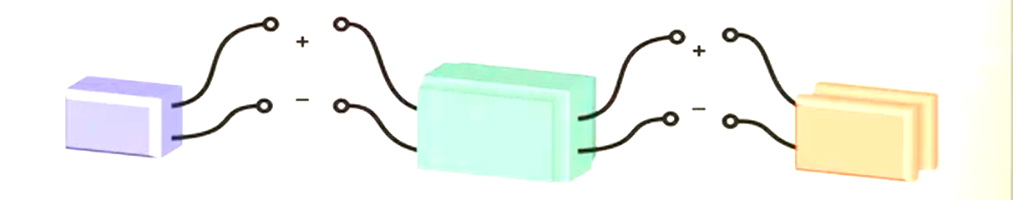 Arduino Uno Gerilim Karakteristikleri
Çalışma Gerilimi: 5V
Önerilen Besleme Gerilimi: 7-12V
Aşırı Giriş Gerilimi: 6-20V
IO bacaklarına uygulanabilecek maksimum gerilim: 5.5V
5V besleme bacağına uygulanabilecek maksimum gerilim: 6V
3.3V besleme bacağına uygulanabilecek maksimum gerilim: 3.6V
Reset bacağına uygulanabilecek maksimum gerilim değeri: 13V
Arduino Uno Akım Karakteristikleri
IO bacaklarından çekilebilecek maksimum oyuk akımı: 40mA
IO bacaklarından çekilebilecek maksimum kaynak akımı: 20mA
Vcc besleme bacağından çekilebilecek maksimum akım: 200mA
GND besleme bacağından çekilebilecek maksimum akım: 200mA
Önerilen çalışma akımları maksimum akımların yarısı kadardır.
Arduino Uno Direnç Karakteristikleri
Dahili PullUp dirençleri: 20kΩ
Önerilen yük direnci: 470Ω < R < 10kΩ
Yüksek empedans (giriş) durumundaki direnç: 100MΩ
Arduino Uno Analog Uyumluluk
Analog Sinyal Düzenleyici
Analog Sinyal Düzenleyici
Arduino Basit Analog Giriş
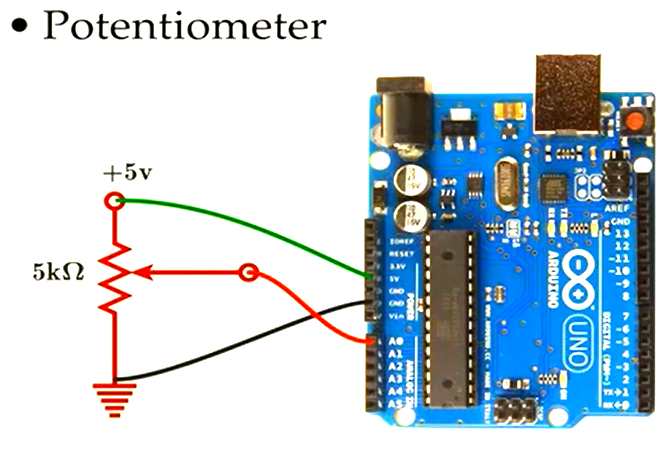 Giriş gerilimi 0-5V arasında değişebilir.
Arduino Uno Analog Çıkışlar
PWM
R-2R Bağlantısı
Hack Metodu
DAC çipleri / Shields
Daha fazla bilgi için;
http://embeddednewbie.blogspot.com.tr/2011/02/review-of-arduino-dac-solutions.html
PWM Çeşitleri (Bipolar – Unipolar)
Unipolar
%100 = Tam güç
%50 = Yarı güç
%0 = Dur

Bipolar
%100 = Pozitif tam güç
%50 = Dur
%0 = Negatif tam güç
PWM - Bipolar
DA motor uygulamalarında motorun hızı her iki yönde de kontrol edilecekse kullanılabilir.
DA motorunun pozisyon kontrolünde kullanılabilir.
Kapalı döngü kontrol gereklidir.
Pozisyon sensörü gereklr.
Motorun her iki yönde de dönebilir olması gerekir.
Analog ÇıkışR-2R «Flash» 8 bit çevirici
Analog ÇıkışArduino Uno Analog Shield
D/A ve A/D Shields
SPI ve I2C tabanlı iletişim
Diferansiyel ve Tek yönlü giriş-çıkış
Sinyal Düzenleyici
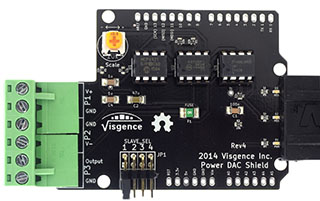 Alçak Geçiren Filtre
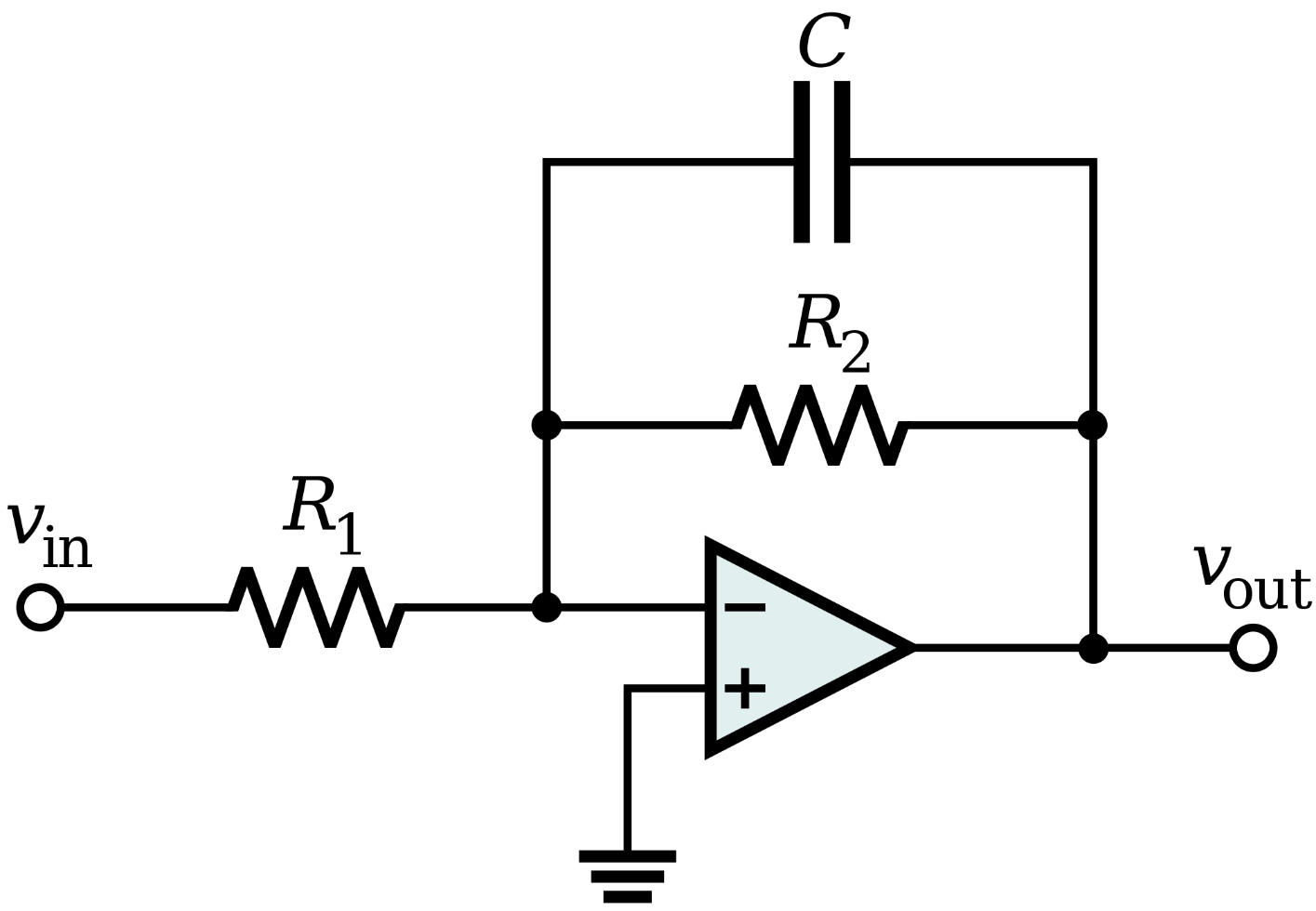 Digital Giriş: TTL
Eğer dijital giriş geriliminiz zaten TTL gerilim seviyesinde ise doğrudan girişe bağlayabilirsiniz.
Eğer giriş geriliminde ESD (Electrostatic Discharge), istenmeyen hızlı gerilim darbeleri (spikes), vb. varsa o zaman optoizolatör kullanmak gerekir.
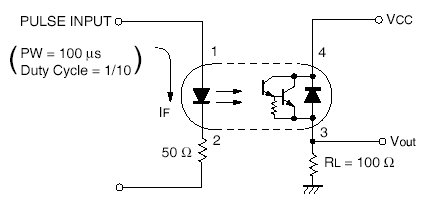 Pull-Up Dirençleri
Anahtar Gürültülerinin Bastırılması
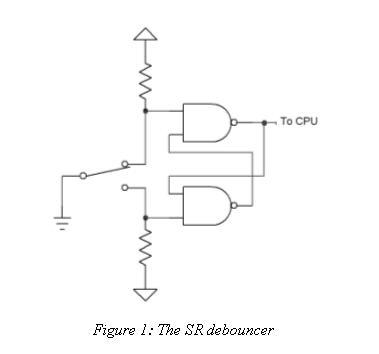 CMOS vs TTL
Arduino Uno dijital giriş çıkışları TTL uyumludur.
TTL gerilim seviyesinden CMOS gerilim seviyesine dönüşüm
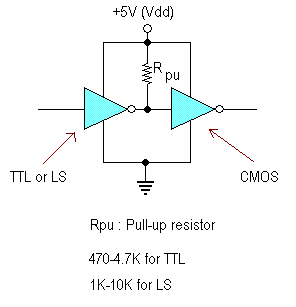 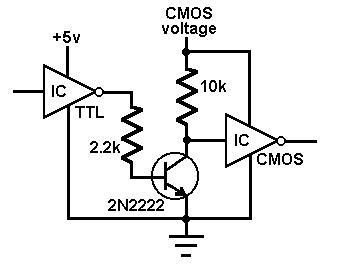 CMOS gerilim seviyesinden TTL gerilim seviyesine dönüşüm
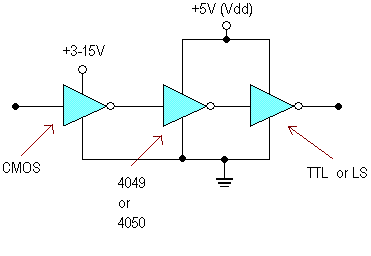 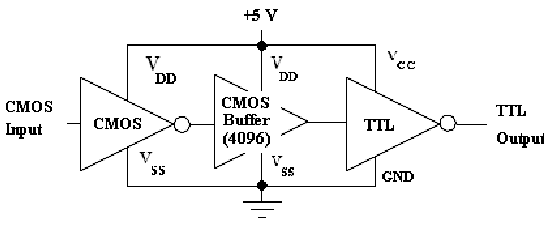 TTL Gerilim Seviyesi ile RS232 Gerilim Seviyesi Dönüşüm Arasındaki Uyum
RS232 temel bir seri iletişim protokolüdür.

Tipik olarak gerilim değerleri ±15Vdeğerlerindedir. Fakat bu değerler ±25V a kadar çıkabilir.
Dijital Güç Çıkışı - Röleler
PWM - Unipolar
Logic Control , PWM sinyalinin uygulandığı bir GPIO bacağıdır.
Transistör daha yüksek akım değerlerini anahtarlama için kullanılır.
Diyot yarı-iletken malzemeleri bobinin zıt elektromotor kuvvetinden korumak için gereklidir.
Bu devre motorun yalınız tek yönlü hız kontrolü için kullanılabilir.
PWM – BipolarH Köprüsü Motor Kontrolü
H Köprüsünde 4 adet transistör kullanılır.
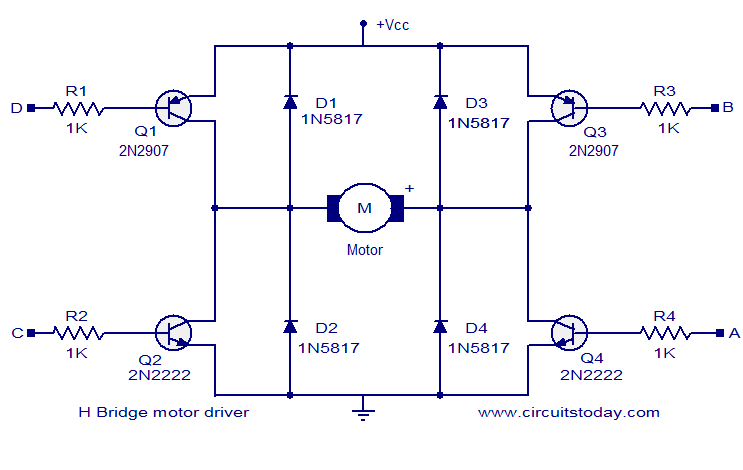 PWM – BipolarH Köprüsü Motor Kontrolü
Doğrusal Güç Yükselteçleri
Power (Op-Amp) Operational Amplifier
Kullanım alanları çalışma frenksına göre sınıflandırılır.
Düşük frekans
Ses Frekansı
Radyo Frekansı (RF)
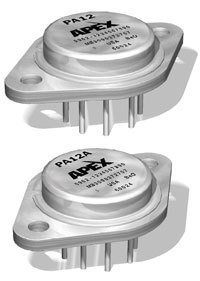 Araştırma
Bazen yazmış olduğumuz program simülasyon programında hatasız çalışırken gerçek uygulamada beklenenin aksine hatalar ile karşılaşırız. Bu hataların bir bölümü genellikle elektriksel gürültülerden kaynaklanan hatalardır. Peki elektriksel gürültü nedir ve elektriksel gürültünün etkilerine yazılımsa veya donanımsal nasıl ortadan kaldırabiliriz?
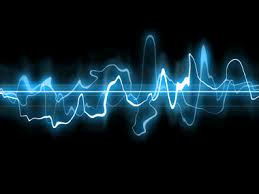